Statistik sommänsklig rättighet
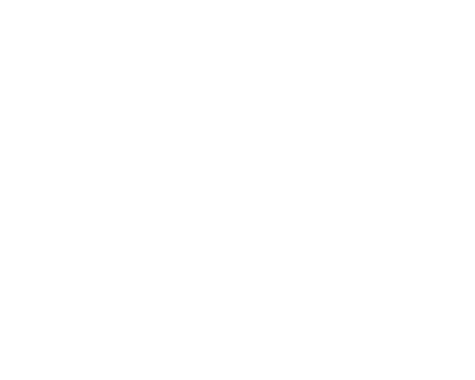 Artikel 31, Insamling av statistik och information
﻿Konventionsstaterna åtar sig att insamla ändamålsenlig information, däribland statistik och forskningsrön, som gör det möjligt att utforma och genomföra riktlinjer som ger verkan åt denna konvention. 
Information som insamlats i enlighet med denna artikel ska brytas ned på ändamålsenligt sätt och användas till att bidra till att bedöma konventionsstaternas genomförande av sina åtaganden enligt denna konvention och att identifiera och bemöta de hinder som personer med funktionsnedsättning ställs inför vid utövandet av sina rättigheter. 
Konventionsstaterna ska ansvara för att sprida statistiken och säkerställa att den är tillgänglig för personer med funktionsnedsättning och andra personer.
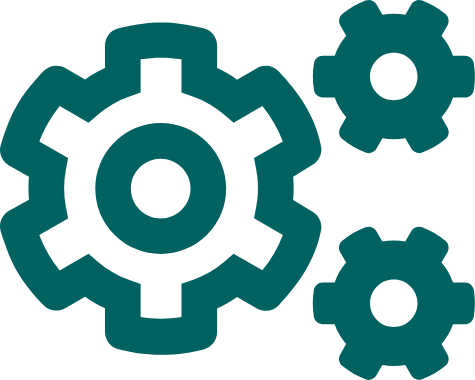 Konvention om rättigheter för personer med funktionsnedsättning
Det funktionshinderspolitiska målet
Med FN:s konvention om rättigheter för personermed funktionsnedsättning som utgångspunkt:

Uppnå jämlikhet i levnadsvillkor och full delaktigheti samhället för personer med funktionsnedsättning,i ett samhälle som har mångfald som grund. 

Målet ska bidra till ökad jämställdhetoch till att barnrättsperspektivet beaktas
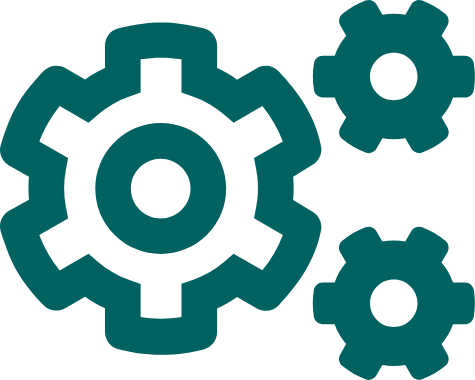 https://www.regeringen.se/regeringens-politik/funktionshinder/mal-for-funktionshinderspolitiken/
Strategi för systematisk uppföljningav det  funktionshinderspolitiska målet
Regeringen gör bedömningen att det finns behov avatt kunna följa utvecklingen mot det nationella måletför funktionshinderspolitiken på ett mer systematiskt sätt. 
Ett säkrare underlag genom förbättrad uppföljning behövs, bland annat för att kunna vidta ändamålsenliga åtgärder, eller inför framtagning av handlingsplaner på olika nivåer inom funktionshindersområdet.
…kompetensöverföring, utveckling av uppföljningssystem och statistik om funktionshinder…
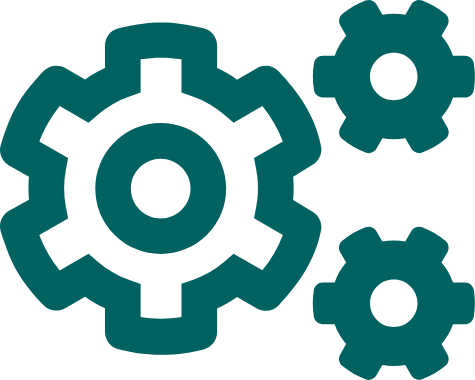 https://www.regeringen.se/4a8216/contentassets/b8c121037d7746899d4de4329e5159e8/strategi-for-systematisk-uppfoljning-av-funktionshinderspolitiken-under-2021-2031.pdf
Nuläget
Statistik i Sverige går ofta inteatt bryta ner i användbara grupper
Etablerade statistiska undersökningarhar svårt att uppfylla konventionens krav
Statistik presenteras ofta i otillgängliga format
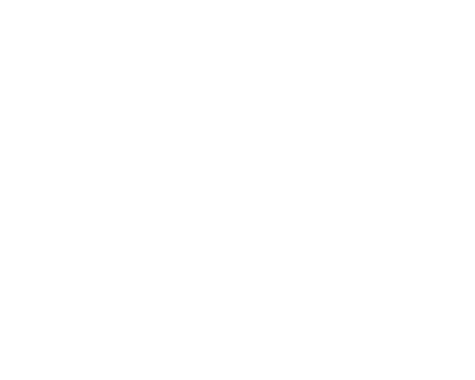 Det här gör Begripsam
Tack!
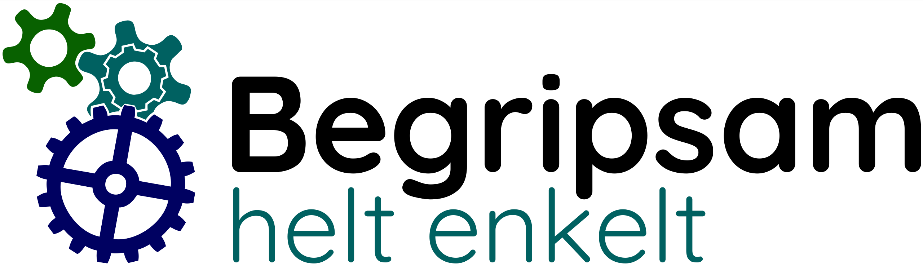